DEPARTAMENTO DE SEGURIDAD Y DEFENSA
TEMA: SISTEMA DE SEGURIDAD FÍSICA ANTE RIESGOS DE ORIGEN ANTRÒPICO QUE PUEDEN AFECTAR LA SEGURIDAD DEL NUEVO MERCADO 24 DE MAYO DE LA CIUDAD DE OTAVALO, PROVINCIA DE IMBABURA- PROPUESTA
AUTOR: GABRIELA DANIELA PERUGACHI TROYA

DIRECTOR: DR. JOSE LUIS LARCO HUERTAS
SANGOLQUI,  ENERO DEL 2020
INTRODUCCIÓN
Orientado al Nuevo Mercado 24 de Mayo
Identificar factores de riesgos
Establecer amenazas, vulnerabilidades 
Para su respectivo calculo de riesgo
DESCRIPCIÓN
El Nuevo Mercado 24 de Mayo de la ciudad de Otavalo, ubicado en la Provincia de Imbabura, en la parroquia San Luis, delimitando al norte por la calle Juan de Dios Morales, al este por la Av. Luis F. Cisneros, al sur por la calle Segundo J. Castro y al oeste por la Unidad Educativa Gabriela Mistral.
CONTENIDO
CAPITULO I:   EL PROBLEMA
CAPITULO II:  MARCO DE REFERENCIA
CAPITULO III: METODOLOGÍA
CAPITULO IV: ANÁLISIS E INTERPRETACIÓN DE RESULTADOS - CONCLUSIONES
CAPITULO V:  PROPUESTA
CAPITULO I: EL PROBLEMA
PRINCIPALES ACTIVIDADES DELINCUENCIALES DE LA ZONA
Robo a personas
Robo a domicilios
Robo a Unidades Económicas
Robo a carros
Robo a motos
Robo de bienes, Accesorios y autopartes de vehículos
Robo de Ejes Viales o carreteras
Formulación del problema
¿Por causa de la materialización de los riesgos de origen antropico, cómo puede ser afectada las instalaciones del Nuevo Mercado 24 de Mayo?
Objetivos
Objetivos específicos 
Definir los principales riesgos de origen antropico a los cuales se encuentra expuesto el Nuevo Mercado 24 de Mayo, tal como el impacto y los efectos que pueden producir los riesgos a las personas, los equipos, los materiales y herramientas al momento de su materialización.
Establecer por medio de un estudio de seguridad y el análisis de riesgos, el nivel de seguridad física que mantiene el Nuevo Mercado 24 de Mayo, mediante el cual permita determinar las estrategias y mecanismos a ser utilizados.
Determinar las posibles causas de los niveles de seguridad mantenidos en las instalaciones del Nuevo Mercado 24 de Mayo, debido al inadecuado control en los accesos hacia las instalaciones.
Sugerir un plan de seguridad física a fin de disminuir las afectaciones a la seguridad del Nuevo Mercado 24 de Mayo.
Objetivo general
Determinar los riesgos de origen antropico que pueden afectar a las personas y bienes del Nuevo Mercado 24 de Mayo del cantón Otavalo, Provincia de Imbabura, a fin de proponer un plan de seguridad física que garantice el desarrollo de las actividades de la institución en un ambiente de paz y seguridad.
CAPITULO II: MARCO REFERENCIAL
Constitución de la república del Ecuador  (2008)
Ley de Seguridad Publica y del Estado (2009)
Código Orgánico Integral Penal (2014)
Ley de Vigilancia y Seguridad Privada (2003)
CAPITULO III: METODOLOGÍA DE LA INVESTIGACIÓN
TIPOS DE TÉCNICAS UTILIZADAS
Por medio de gráficos se representan las variables de los riesgos y  su evaluación
Por medio de un cuestionario
Se realizo con personal administrativo y los agentes de control municipal del Mercado
Análisis e identificación sobre el nivel de seguridad (debilidades y prioridades) del Mercado
Identificar, analizar y evaluar las amenazas y los factores que tienen influencia en su manifestación
805 COMERCIANTES
Población
815 personas
1 personal administrativo
9 agente de control municipal
CAPÍTULO IV: ANÁLISIS E INTERPRETACIÓN DE RESULTADOS
Encuestas: 21 preguntas
8. Usted como calificaría el nivel de seguridad dentro de las instalaciones del mercado
3. Su actividad en el Nuevo Mercado “24
ESTUDIO DE SEGURIDAD
Identificar las debilidades, vulnerabilidades y los puntos críticos que se deben priorizar con la brevedad posible
El terreno circundante
Aspectos críticos o importantes del área
Características del Mercado
Estatus económico del área
Rasgos topográficos que afectan positiva o negativamente
Zonas vulnerables que se extienden a lo largo de su perímetro
INSPECCIÓN DEL ÁREA DEL NUEVO MERCADO 24 DE MAYO
CLASIFICACIÓN DE ZONAS
Zona 1: Primer Piso
Zona 2: Planta Cubierta
Zona 3: Estacionamiento planta baja
Auditoria de la instalación y el perímetro
Zona 1: Primer piso
Zona 2: Planta cubierta
Zona 3: Estacionamiento Planta baja
AUDITORIA DE LOS SERVICIOS DE VIGILANCIA HUMANA
AUDITORIA DEL ESTACIONAMIENTO DE AUTOMÓVILES Y CONTROL DE VEHÍCULOS Y PERSONAS
Ante contingentes, en donde se vea la necesidad de sacar los vehículos del estacionamiento no existe plan alguno que puede ser utilizado.
Los agentes de Control Municipal no controlan el tráfico, estacionamiento y movimiento de los vehículos antes de ingresar al Nuevo Mercado 24 de Mayo
Por el momento no se entregan documentos a ningún conductor estableciendo que el sistema de TAG no funciona y el servicio es gratuito y no existe un control adecuado.
AUDITORIA DEL SISTEMA DE ILUMINACIÓN PROTECTIVA
AUDITORIA DE PUERTAS Y CERRADURAS
No cuentan algún sistema de llave maestra.
Resultados de la Auditoria de los sistemas electrónicos de seguridad
MATRIZ DE RIESGOS DEL METODO MOSLER
MAPA DE RIESGOS
CONCLUSIONES
Amenaza activa ante la seguridad ciudadana
Presencia de grupos delictivos
Falencias en el sistema de control de accesos
Afectaciones directas hacia los comerciantes y clientes
Falta de un servicio de vigilancia humana
Sistema de seguridad física con alto nivel de falencias
Nivel de exposición
Ausencia de protocolos enfocados a la seguridad física
Incremento en el nivel de un ambiente inseguro dentro de las instalaciones
Sistemas electrónicos en mal estado
RECOMENDACIONES
Cultura de seguridad organizacional
Contratación de servicio de vigilancia humana
Protocolos de seguridad preventiva
En caso de riesgo
reemplazar los equipos electrónicos en mal estado
Coordinación con organismos del orden publico
Capacitación a los comerciantes activos
Plan de seguridad física
Propuesta
Los comerciantes y usuarios del mercado en vista de la ausencia de un sistema de seguridad eficaz, han desarrollado una apreciación de inseguridad latente.
Verjas fijas
Representan la protección y disminución efectiva de riesgos de robo y una evidente línea de defensa que mantiene a los curiosos lejos de la propiedad a ser protegida.
Áreas de implementación
CERRAMIENTO CON ALAMBRE DE PUAS
Consiste en una tirada de alambre con púas y es una solución muy utilizada para reforzar la seguridad, complicar el acceso, ya que resulta muy útil y efectiva, a la vez  económica y de fácil colocación
Áreas de Implementación 
Barrera perimetral
Dirección: Avenida Luis F. Cisneros
Avenida Segundo J. Castro
Sistema de Vigilancia (CCTV)
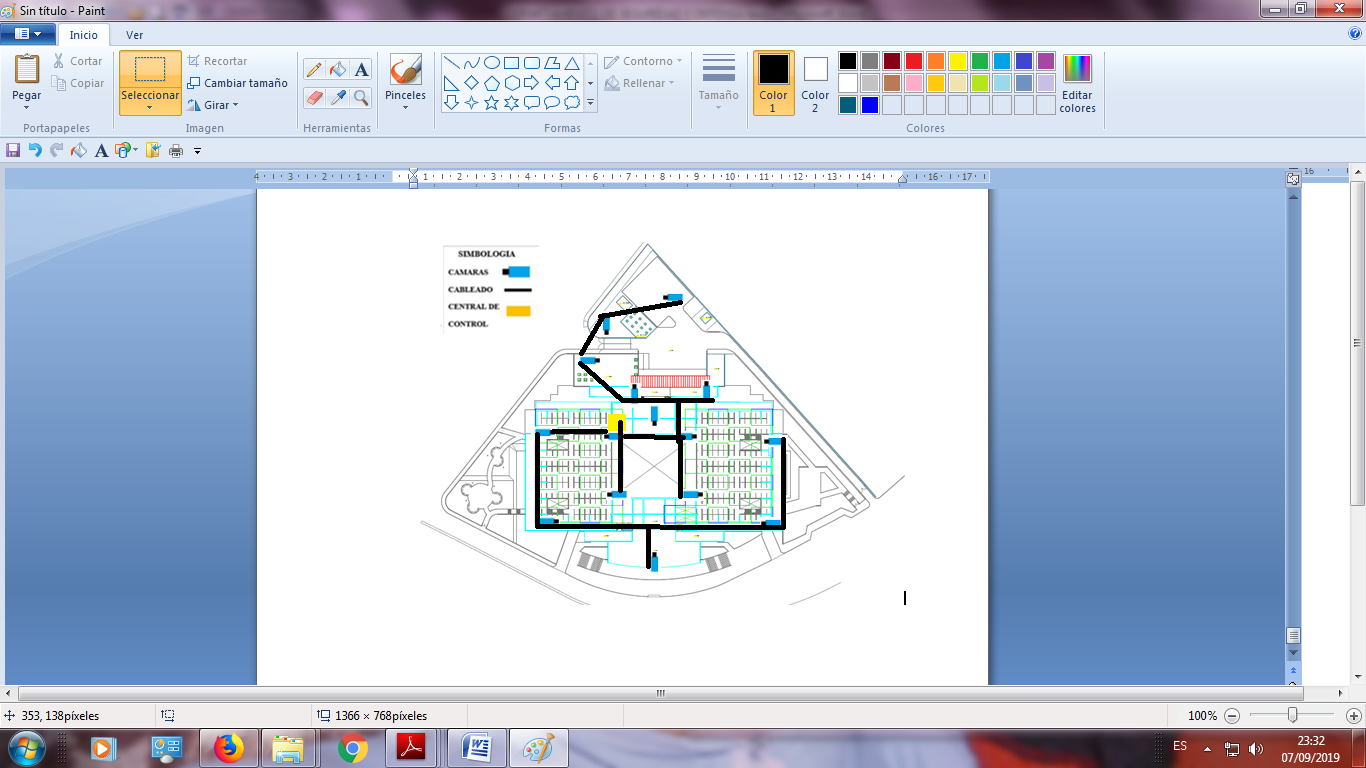 Primer Piso
Planta Cubierta
Características
Cámaras fijas tipo domo para exteriores con visión nocturna
Resolución de 1920 x 1080 pixeles y un zoom óptico de 5X, con un sensor CMOS de 2.0 mega píxeles, lente de enfoque variable de 2.7-13.5mm, dado que ofrece un ángulo de visión de 355° en horizontal y 90° de inclinación. 
Las cámaras estarán conectadas a los teléfonos del personal encargado y adicional al Sistema ECU- 911
Estacionamiento planta baja
Contratación de servicio de vigilancia y seguridad privada
Estacionamiento planta baja
Primer piso
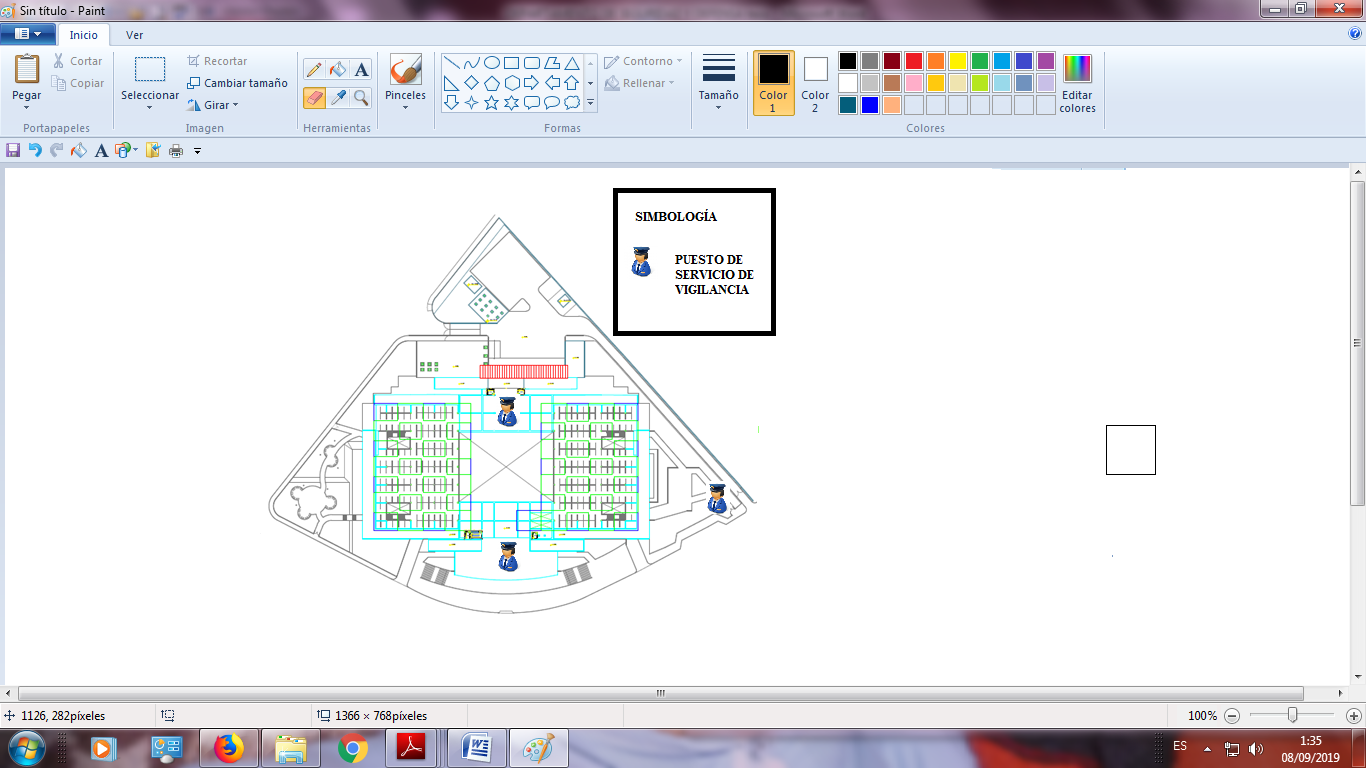 Planta cubierta
CARACTERÍSTICAS
Se requiere la instalación de 7 puestos los cuales estarían ubicados de la siguiente manera:
3 puestos de 24 horas (acceso 21, acceso 15 y primer piso)  
4 puestos de 12 horas diurnas (estacionamiento planta baja entrada/salida, planta cubierta patio de comidas, primer piso zona de venta de cárnicos).
SISTEMA DE ALARMA CON SENSORES
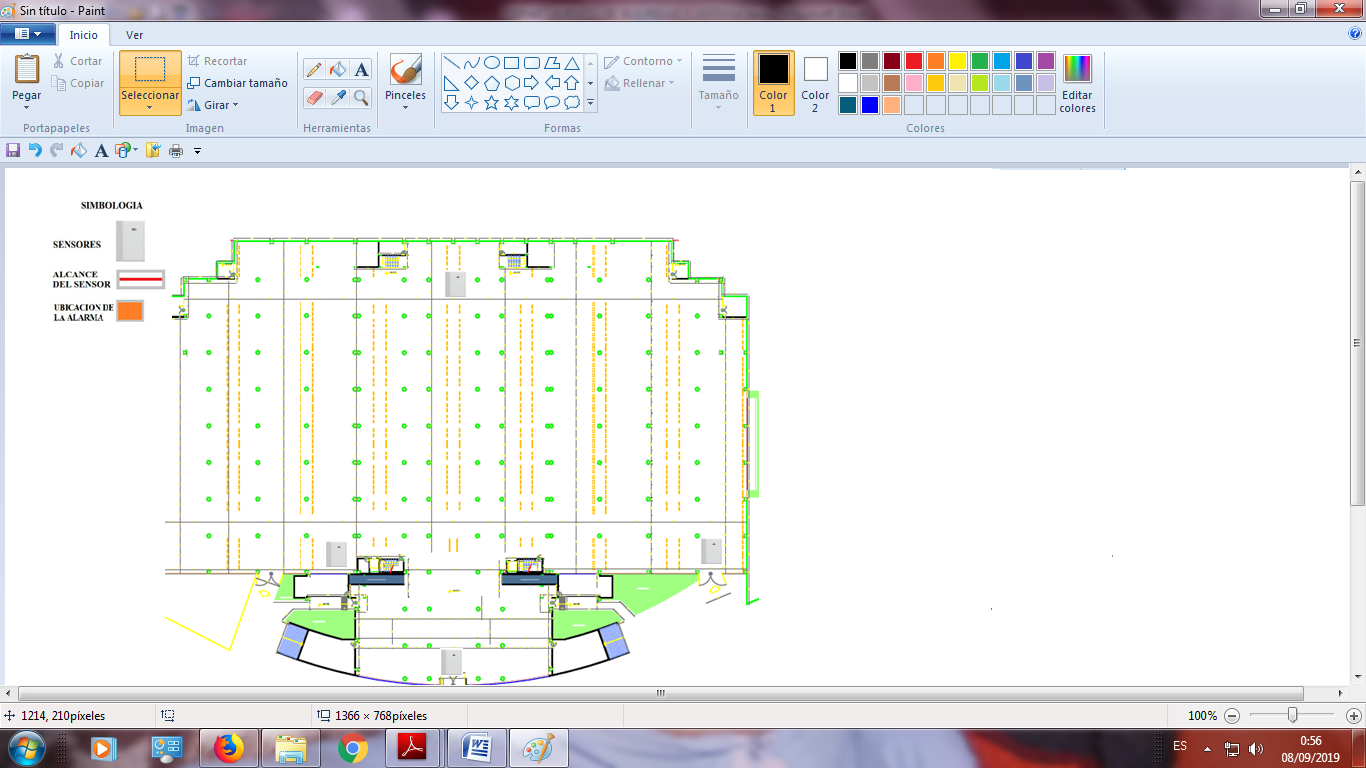 Primer piso
Estacionamiento planta baja
CARACTERÍSTICAS
Se requiere sensores infrarrojos, detectores de movimientos para exteriores e interiores, con protección anti vandálica, 
Ser vinculados a un sistema de alarma inalámbrico, ya que son los que menos fallas producen.
Pueden ser a baterías, debe poseer dispositivos de iluminación de verificación de encendido y apagado. 
Alcance debe ser como mínimo de 12 metros, con una señal bidireccional, con una detección de un ángulo de 90º a 110º grados.
En relación al sistema de alarma, este debe ser inalámbrico GSM.
PRESUPUESTO DEL PROYECTO
Preguntas